Are apples and oranges 
two different concepts, derived from fruit?
Or are apples and oranges 
variations of a single concept, 
distinguishable as types of fruit?
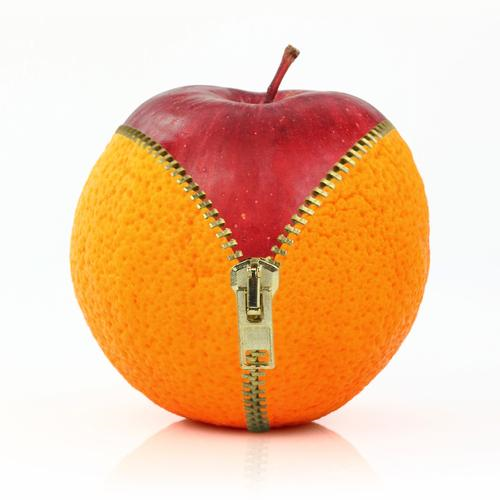 FRUIT
FRUIT
has a
is a
is a
TYPE
APPLE
ORANGE
{Apple, Orange}
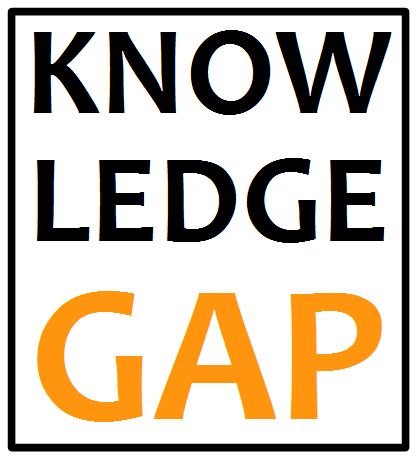 The answer will be given by Lars Rönnbäck 
in the presentation ”It’s High Time for Bottom Up” 
at the Knowledge Gap 2021.